Joint Base Langley-Eustis (JBLE) Dominion Energy
Power of Partnerships
November 1, 2022
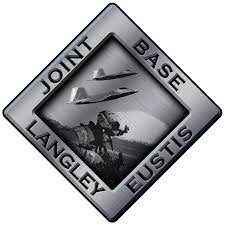 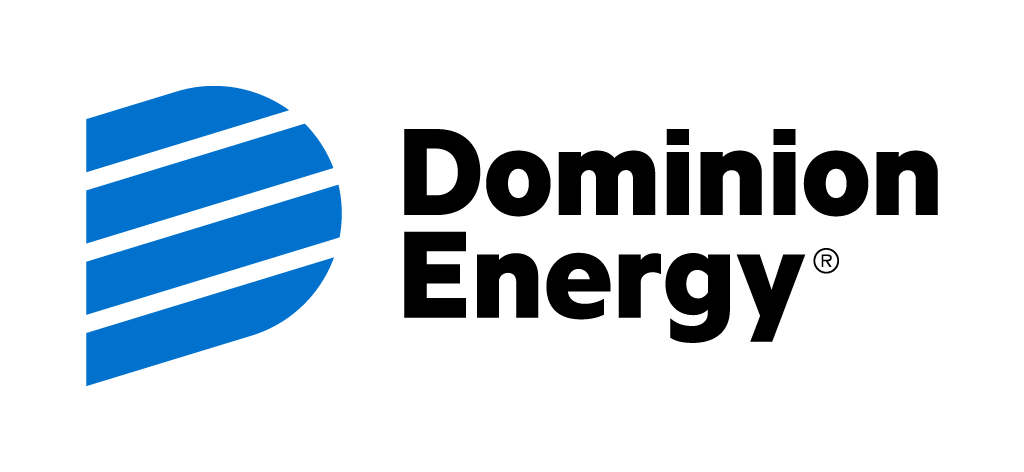 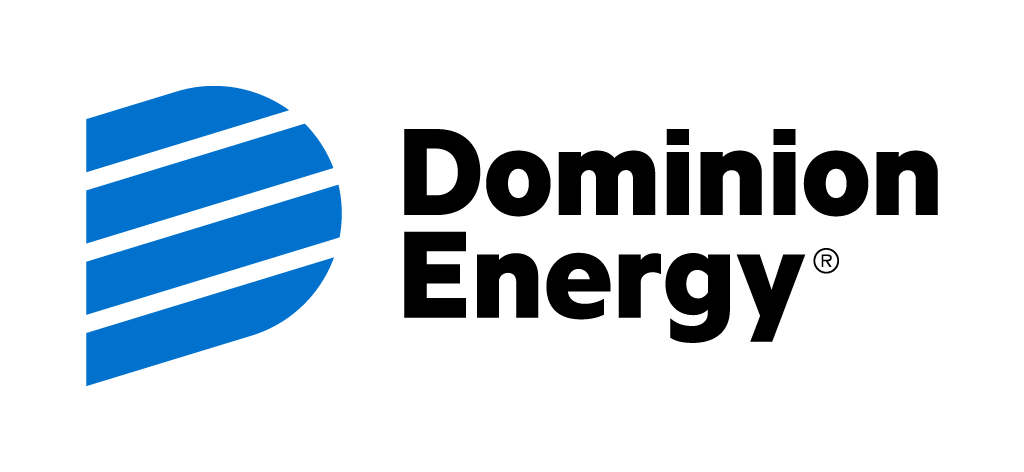 1
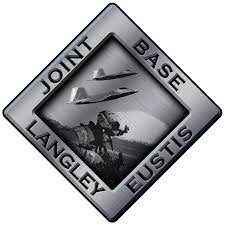 Joint Base Langley-EustisCOL Harry Hung633d Deputy Joint Base Commander
JBLE PORTFOLIO
JBLE-Langley
Annual Energy Cost:  $7.8M
Annual Usage:  112,610,482 kWh
JBLE-Eustis
Annual Energy Cost:  $6.9M
Annual Usage:  115,678,756 kWh
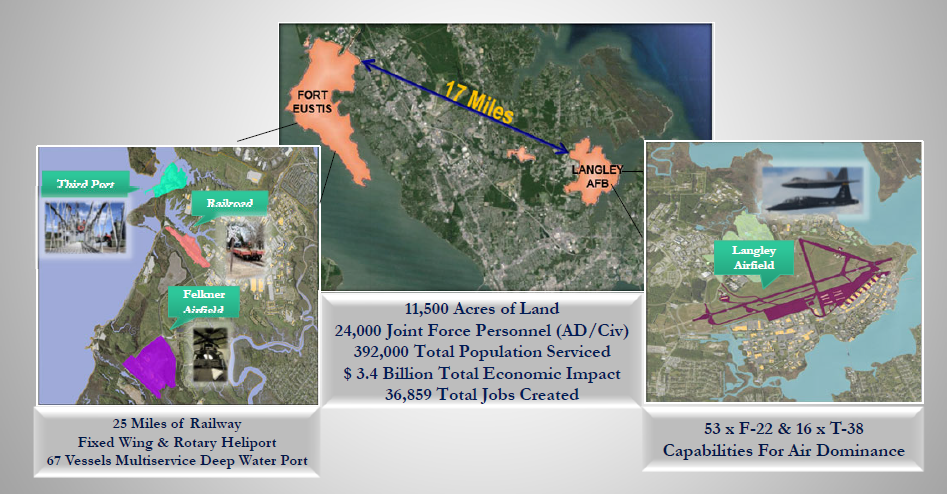 3
JBLE ENERGY STRUCTURE
JBLE-Langley:
Operates under an Area-wide Agreement (AWA)
Government owned and operated
Regulated utility – Dominion Energy
Active-duty manpower requirement for dedicated skillset needs to remain


JBLE-Eustis:
Operates under utilities (UP) privatization prior to Joint Basing
Dominion owned and operated and creates cost efficiencies
Regulated utility – Dominion Energy
Dominion Energy has flexibility in preparing a capital improvement plan
4
2 Joint Base Installations – 2 Different Approaches
Capacity
Redundancy
Resiliency
JBLE HURDLES
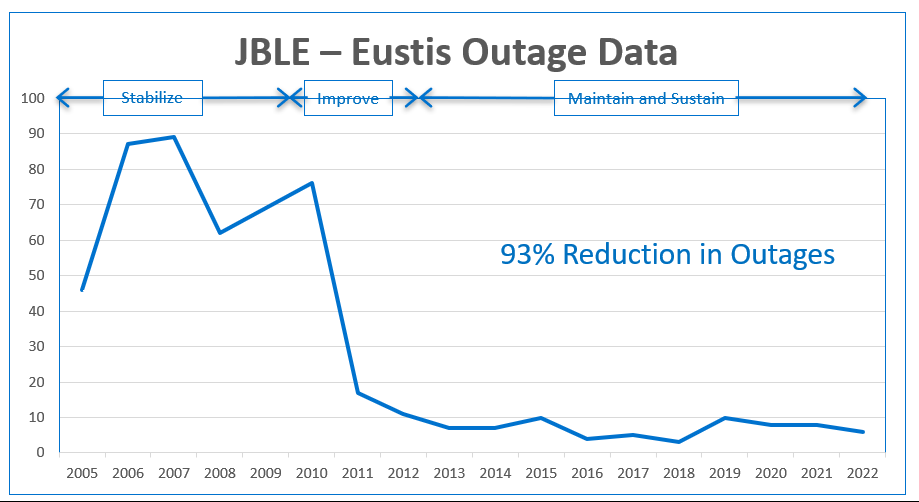 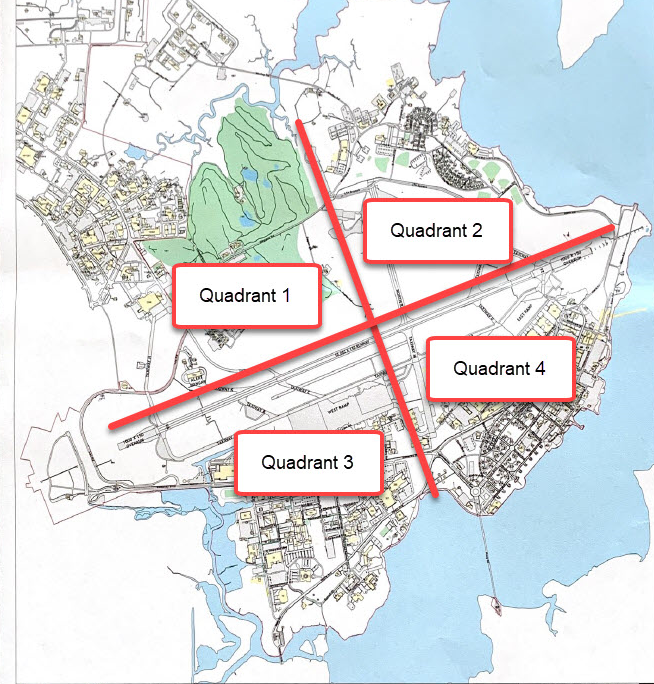 Exceeding Capacity and Demand
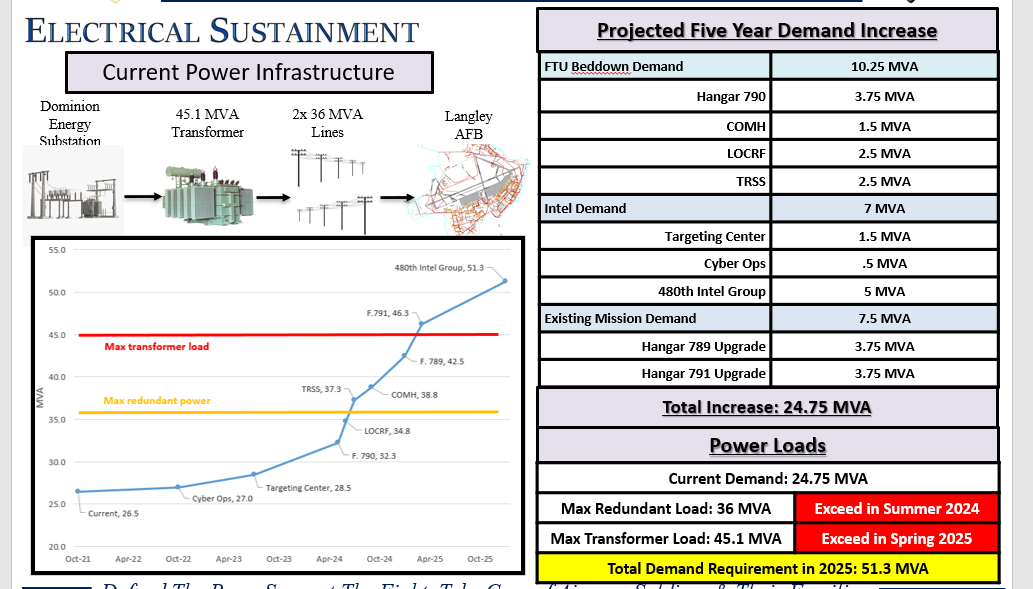 Exceeding Capacity
Exceeding Demand
5
PROJECT EXECUTION
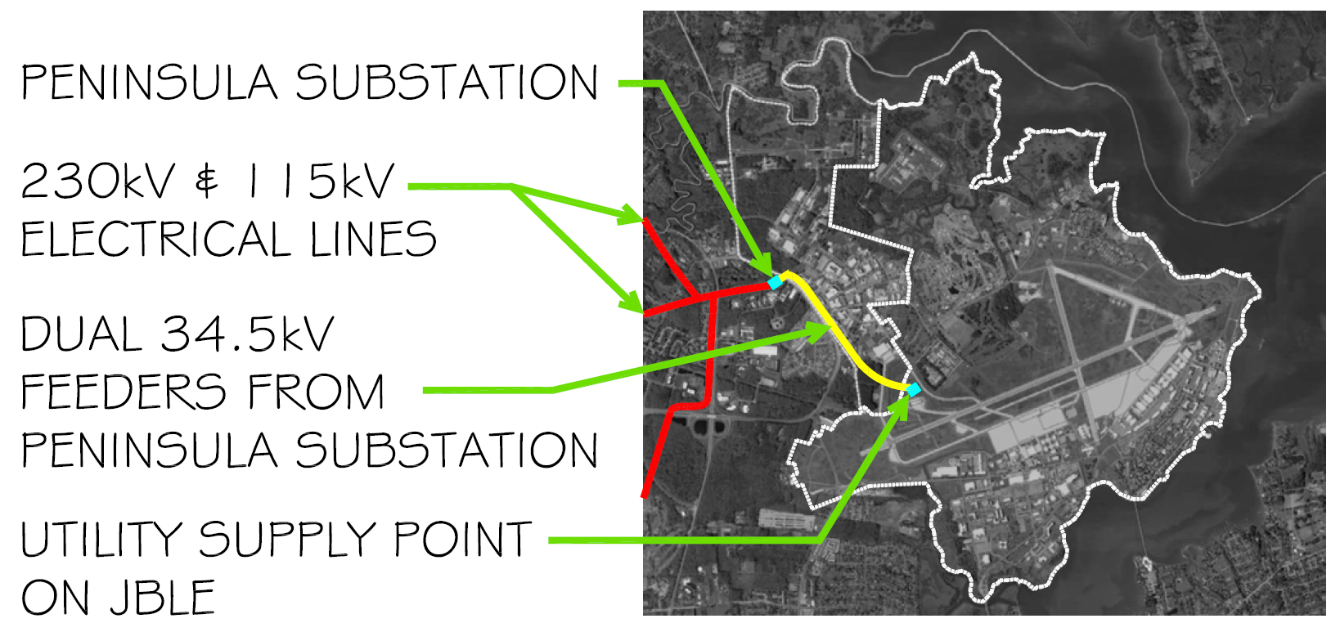 JBLE-Langley:
Third Feed/2nd Substation  $14M-Funded by AFCEC
Overhead Transmission lines (Unfunded)
Microgrids
ISRW Campus (Designed, Unfunded)
Remaining Microgrids (Not Designed/Unfunded) 
JBLE- Eustis:
Substation ($12.5M)
Transmission Line ($11.7M)
Microgrids
Government owned/operated-DE installed ($XX)
Capital Improvement Projects (Unfunded)
Third Feed from Second Substation – Magruder ($14M)
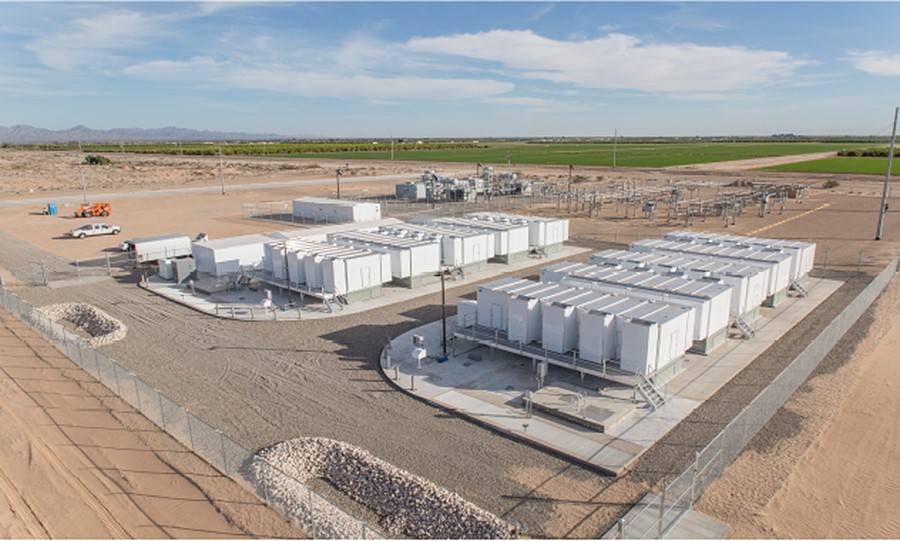 Future Microgrids – ERCIP $$
6
[Speaker Notes: Current Situation:  One feed on North side, base will exceed capacity by 2025

Post Construction:  Two feeds, one N side and one S side
Two connect distro systems
Capacity increased
Redundancy

Dominion Funded and designed]
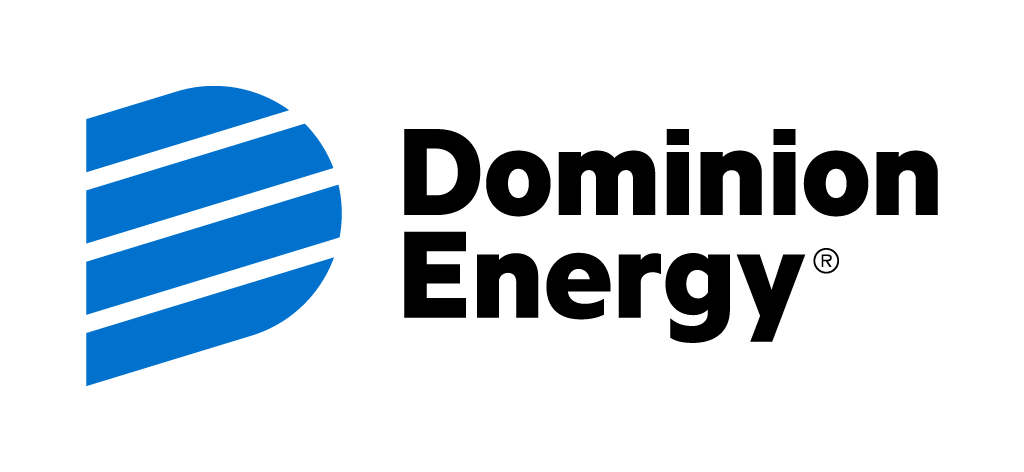 Dominion EnergyPaul Matthews Director, Federal Energy Solutions
JBLE SUCCESS STORIES
The Base of Tomorrow®
Base of Tomorrow® is an efficient installation that achieves a Reliable, Resilient, and Sustainable energy supply from power generator to end user by incorporating a diverse set of energy solutions in an integrated and optimal way
8
JBLE-LANGLEY
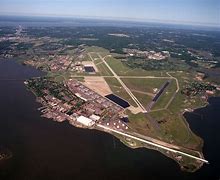 Dominion Energy System Improvements
Expanded Substation
Two New Primary Feeds 
Installed Distribution Loop 
Integrated into JBLE-Langley Owned System
Regulated Project Under Areawide Contract 

System Improvements
Expanded and Integrated System
Work Under Areawide Contract
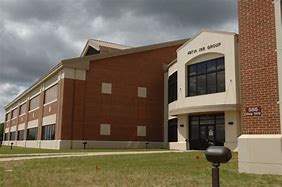 9
JBLE-LANGLEY
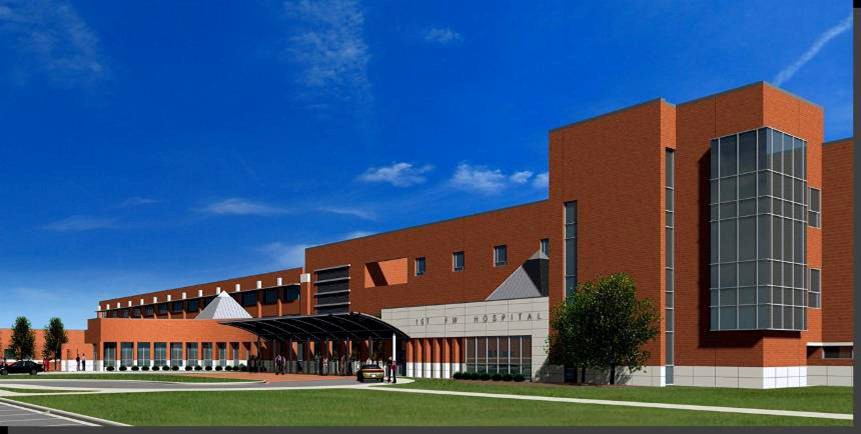 Significant Growth
Hospital Addition
New Fighter Wings
Targeting Center
Hangar 790
Consolidated Operations and Maintenance Hangar (COMH)
Low Observable Component Repair Facility (LOCRF)
Training Support Squadron (TRSS)
Intelligence Camps Expansion
Work Under Areawide Contract
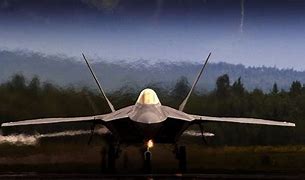 10
JBLE-EUSTIS
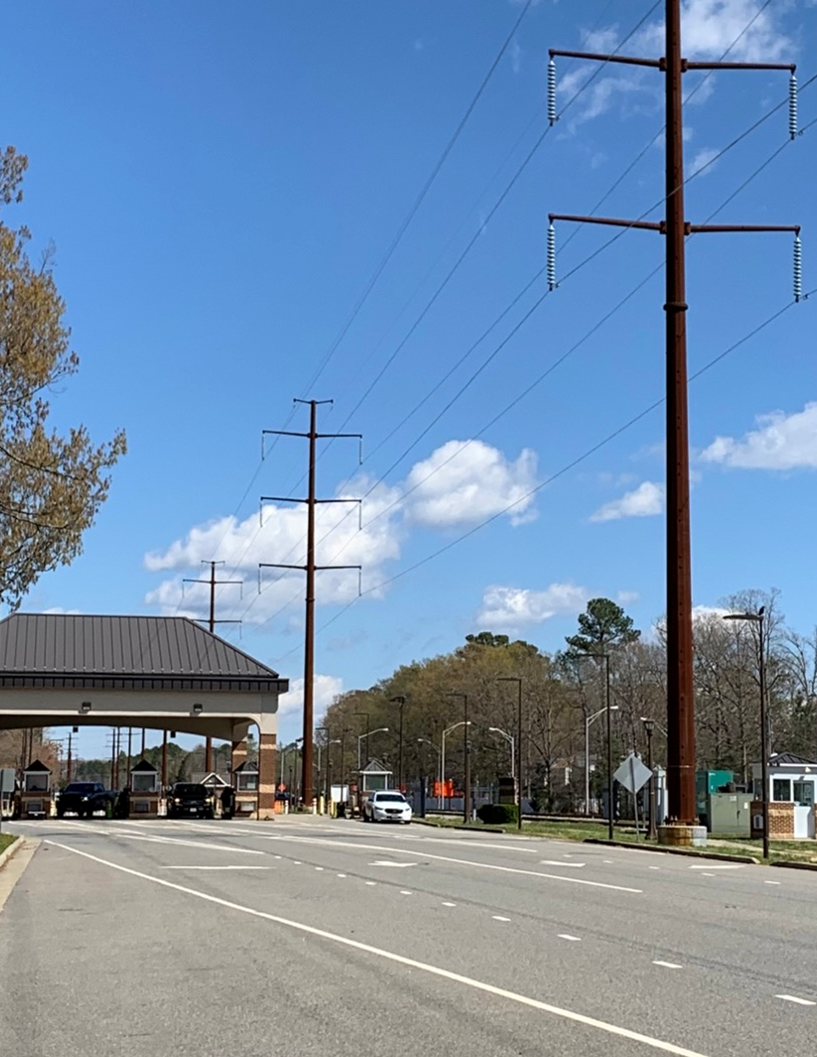 Transmission Project
Rebuilt Radial Tap to Fort Eustis Substation 
Double Circuit with Transmission Breaker
Funded by Dominion Energy
Substation Renovation & Expansion
Installed 3rd Transformer to Ensure Capacity
Replaced Antiquated Switchgear with Modern Utility Standard Breakers and Bus
Eliminated Two Field Cubicle Switchgear Location
Funded Through UP Contract
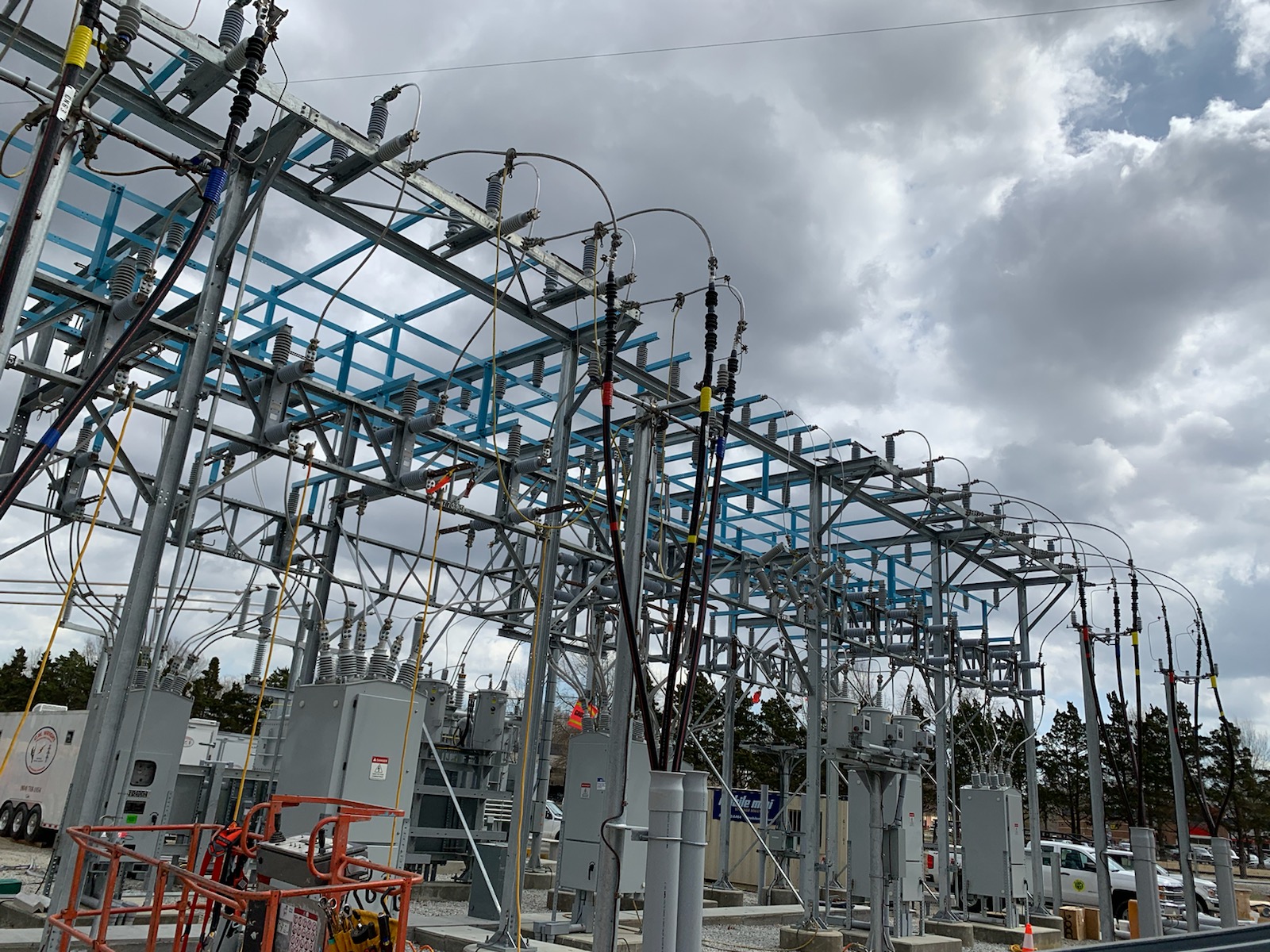 11
JBLE-EUSTIS
Major System Improvements
Comprehensive O&M Program
Major System Renewals & Replacements
600 Block Micro Grid
Strategic Undergrounding
Distribution Automation
LED Lighting Conversions / Upgrades

Significant Growth 
AIT 1, 2, 3, & 4
Battalion Complex
Aviation Maintenance Complex
Gate Rebuild
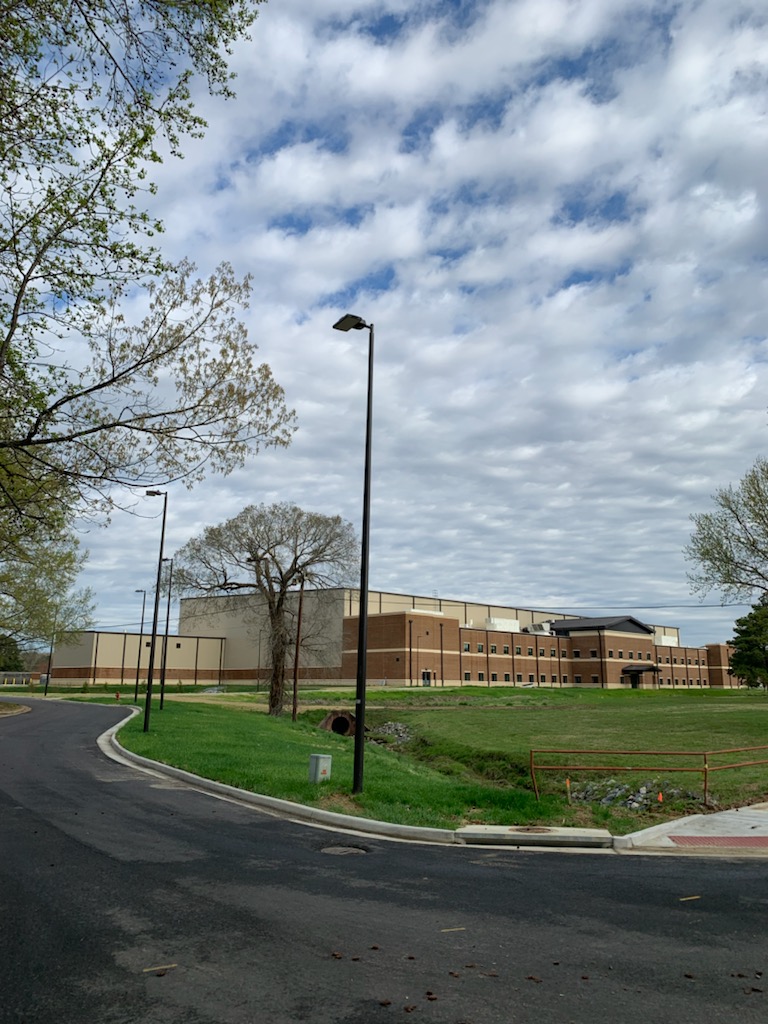 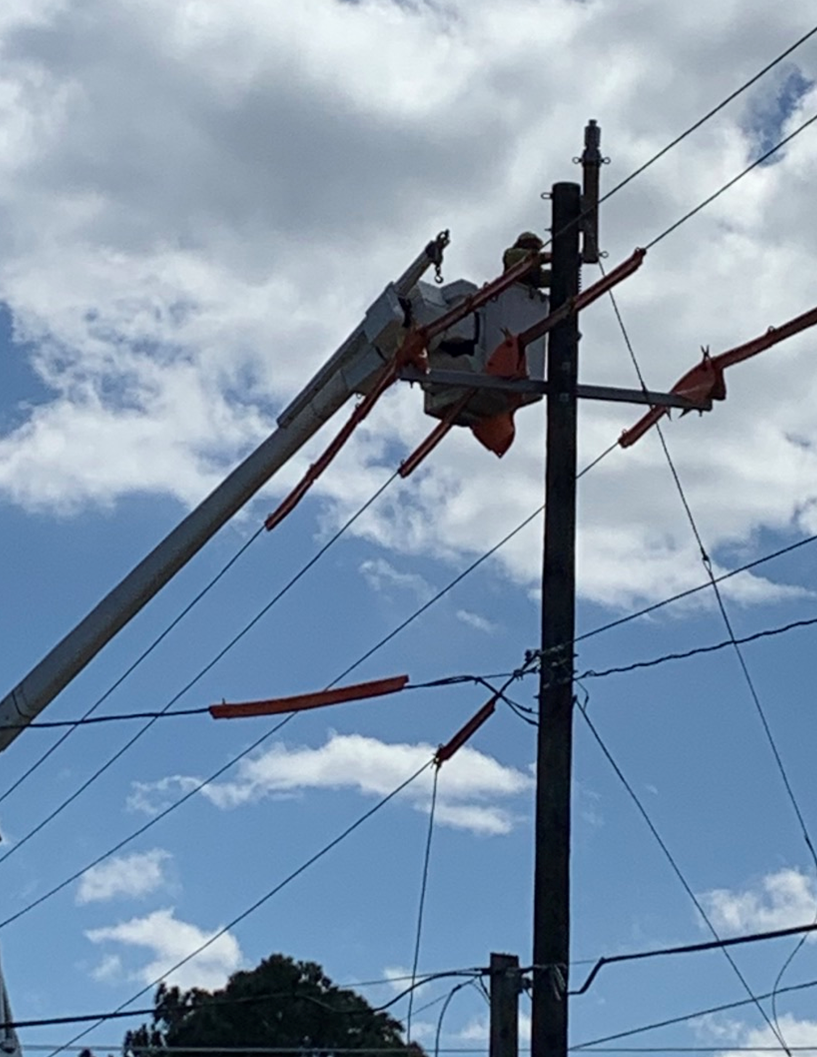 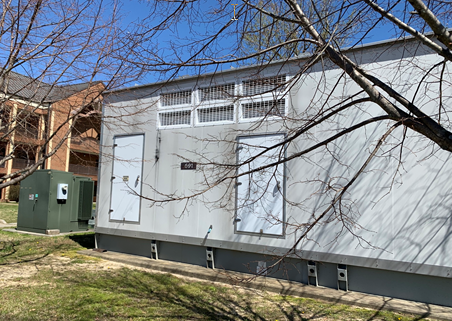 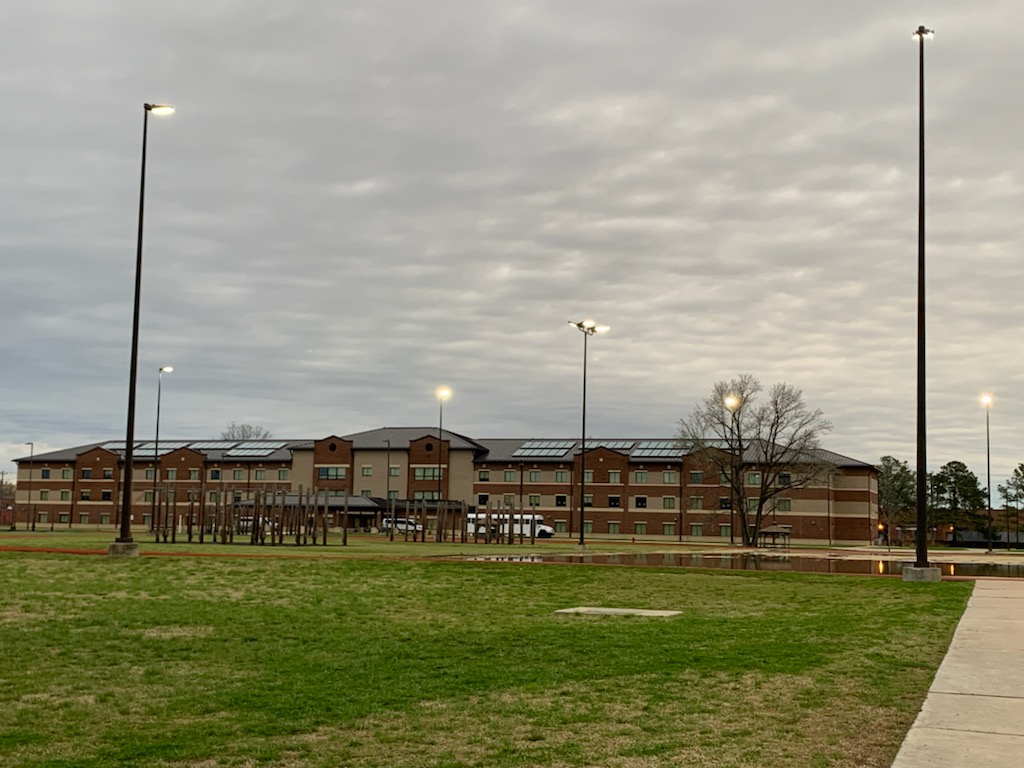 Funded through UP Contract
12
JBLE – Future Projects
Additional Capacity (Langley)
Expand Substation
Install 3rd Primary Feed
Integrate into Distribution Loop 
Regulated Project Under Areawide Contract 

Mission Critical Resilience (Langley)
Install Micro Grid
Isolate and Sustain Critical Mission
Work Under Areawide Contract (Potential ERCIP)

Mission Critical Resilience (Eustis)
Install Micro Grids
Isolate and Sustain Critical Missions
Work Under Utilities Privatization (Potential ERCIP)
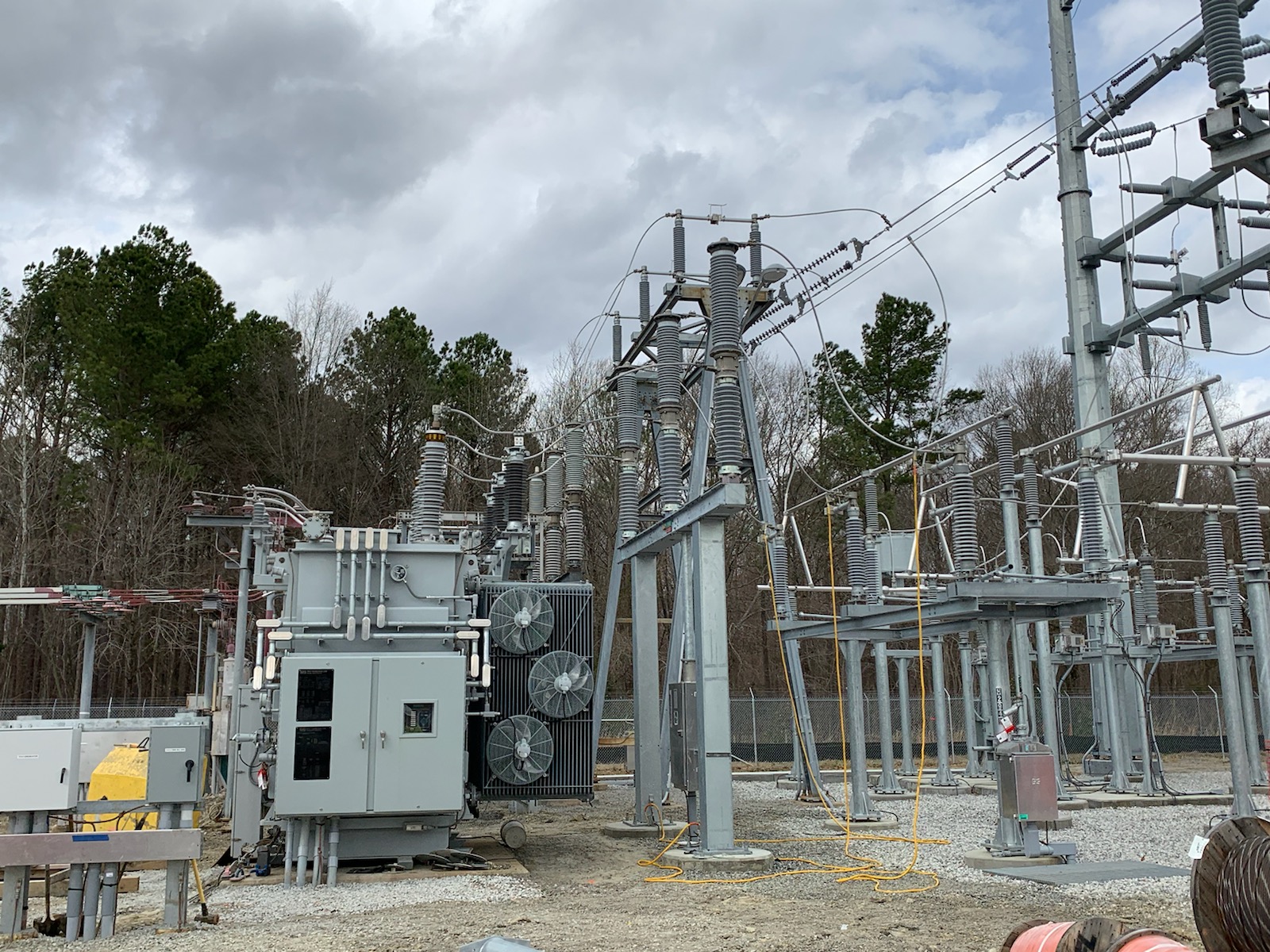 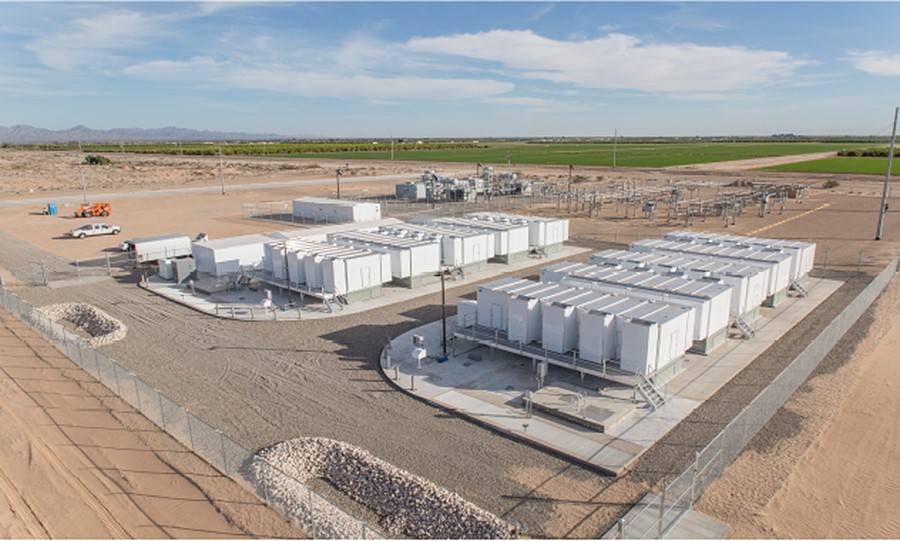 13
PARTNERSHIPS
Air Force led Joint Base w/an Army Utilities Privatized Contract

Municipalities (City of Hampton, Newport News)

Dominion Energy

Hampton Roads Military Federal Facilities Alliance
14
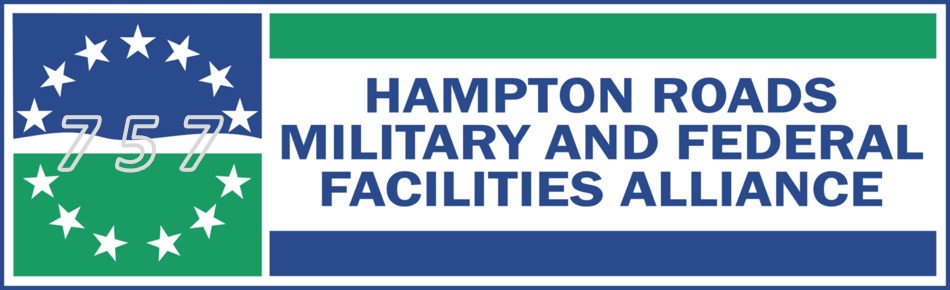 Hampton Roads Military Federal Facilities Alliance (HRMFFA)Rick DwyerExecutive Director
PARTNERSHIPS
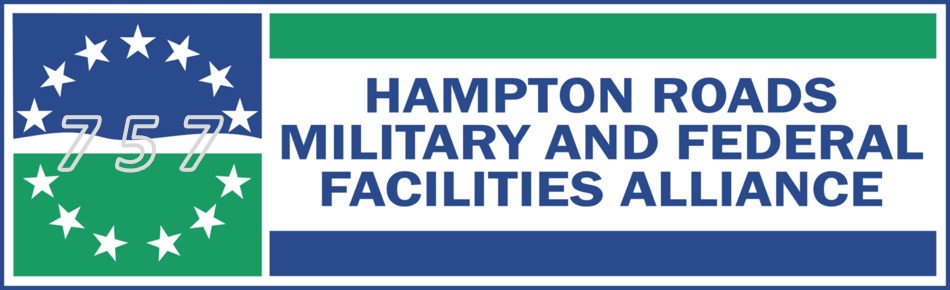 Regional Advocacy and Support
Work with installation/municipal leadership, state/federal officials, and local support organizations
Address concerns before they become issues
Connect the dots
NDAA Clarification – ERCIP for Area-wide Agreement and Utilities Privatization
16
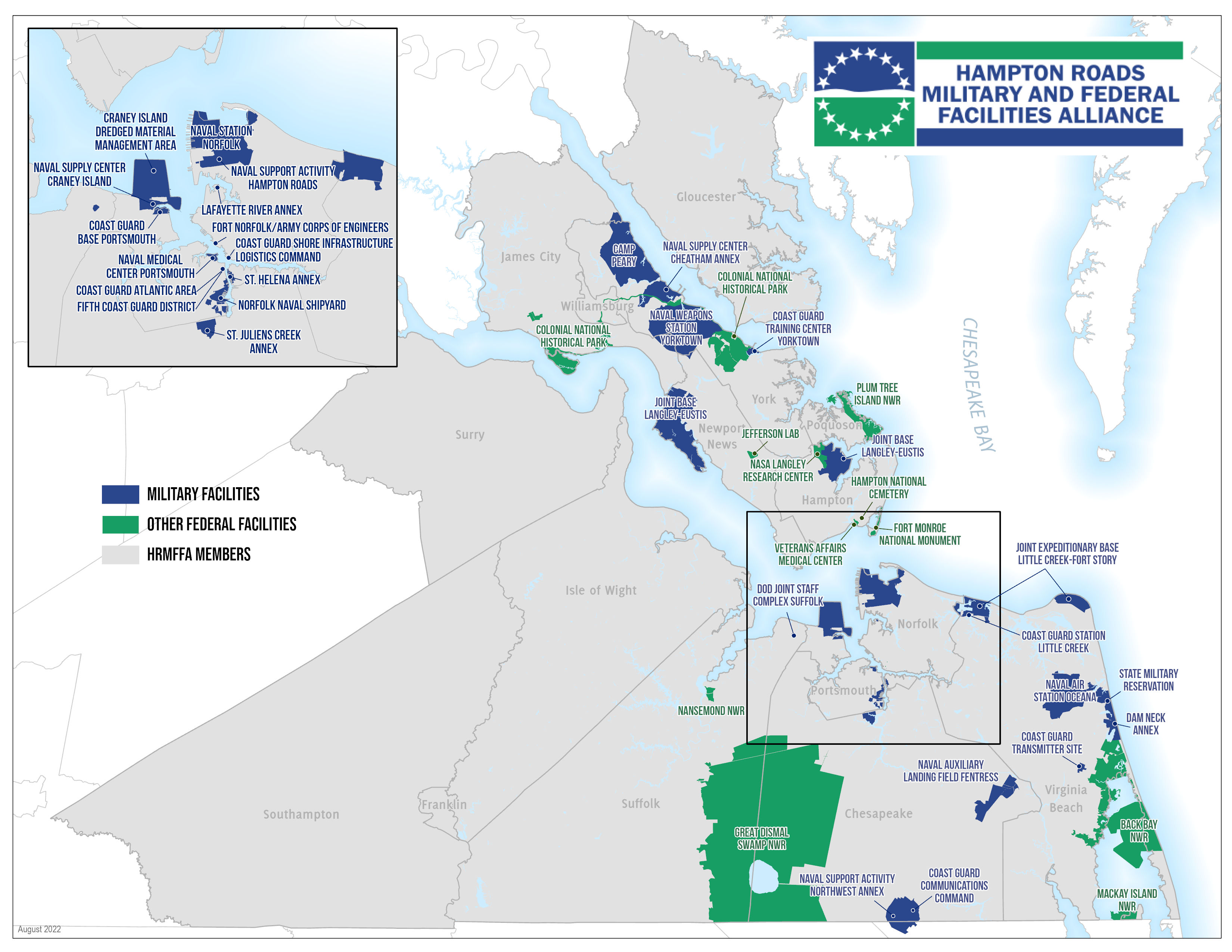 Questions?
18